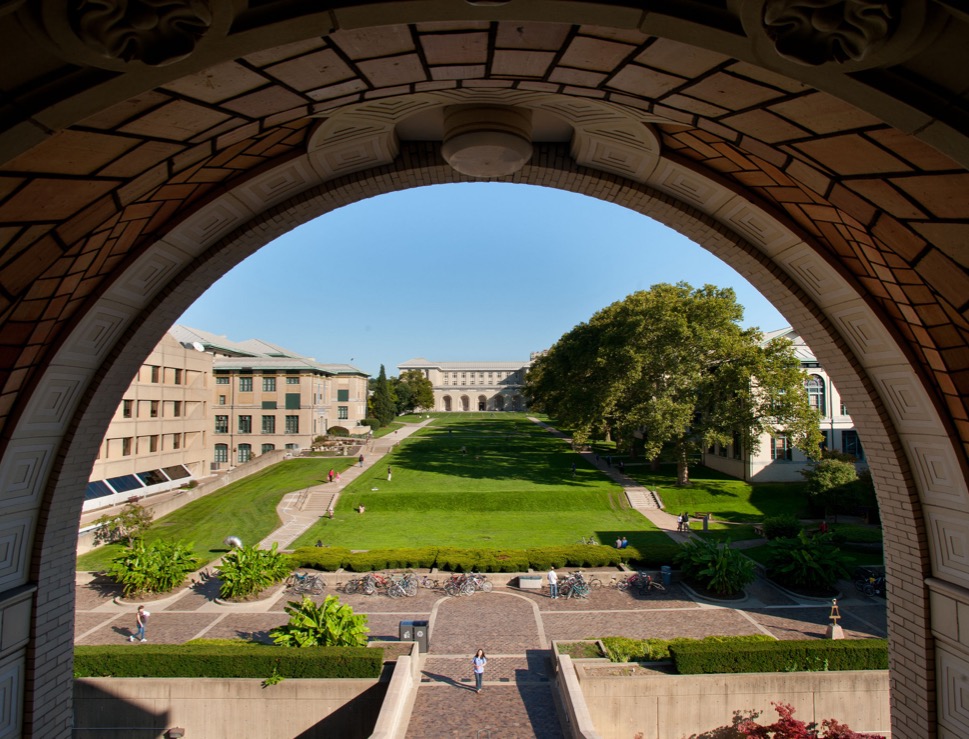 Title of Presentation
Subtitle
Name
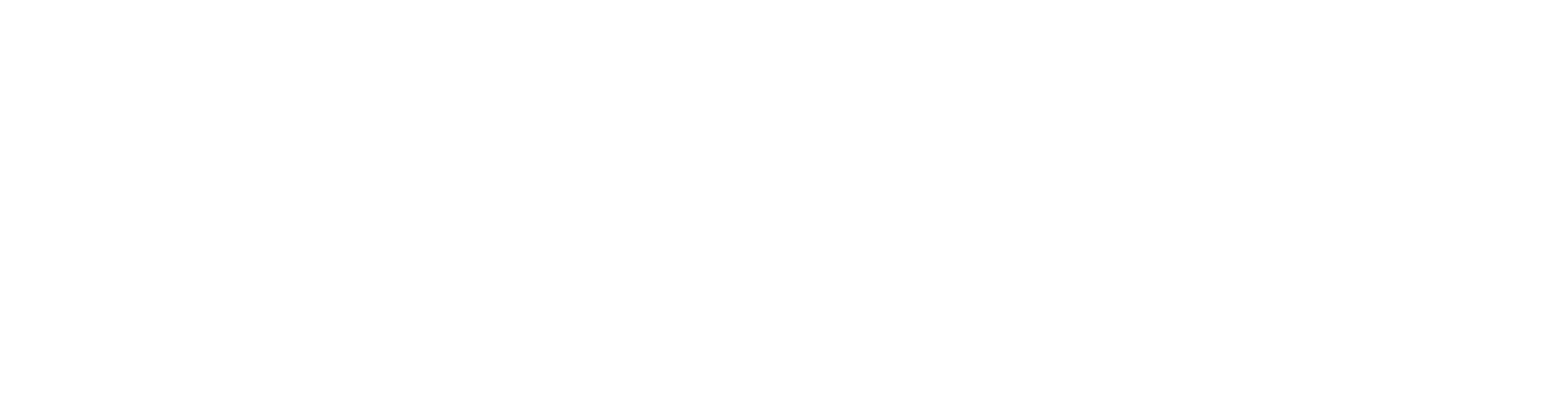 Title